Pattern 12
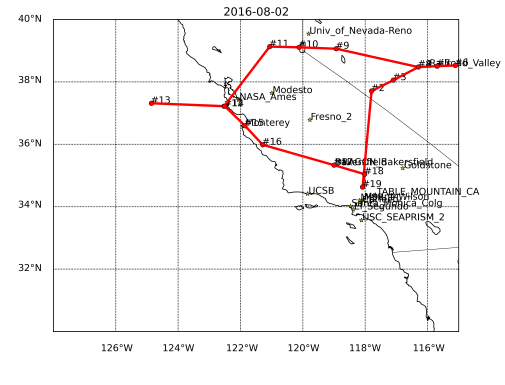 Pattern 12
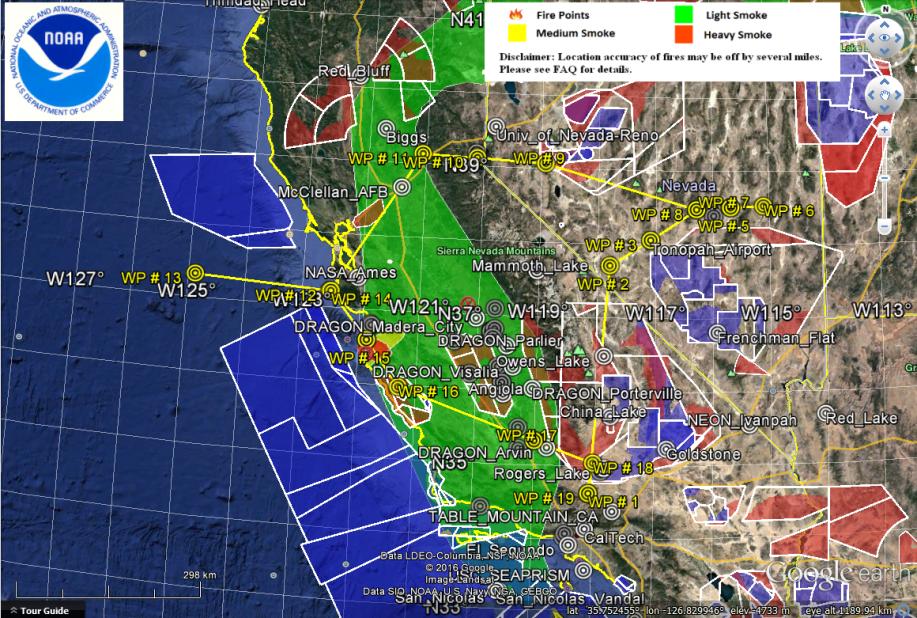 Pattern 12
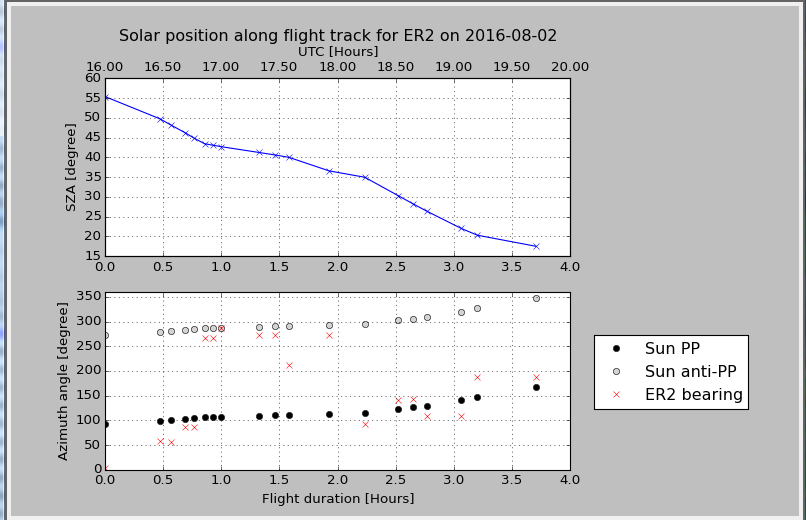